الحوكمة المؤسسية
المحتويات
2
الحوكمة المؤسسية
ان الحوكمة ماهي الا حزمة من التشريعات والسياسات والقرارات والإجراءات والضوابط التي من شأنها أن تشكل الطريقة التي تُدار فيها المنظومة وذلك في سبيل تحقيق أهدافها بأسلوب احترافي وأخلاقي شفاف وفق أطر وآليات للمتابعة والتقييم ونظام دقيق وحازم للمساءلة وذلك لضمان جودة العمل وفعالية الأداء بالإضافة الى تحقيق الخدمات الحكومية بعدالة، بهدف الخروج بنتائج ومخرجات ذات أثر على المجتمع من أجل تعزيز الصالح العام.
توضح الحوكمة وبشكل مفصل ودقيق آلية عمل المؤسسات الحكومية، مثل: كيفية تنظيم سياساتها، وعمليات صنع القرارات الخاصة بها، وأليات عمل استراتيجياتها، هذا بالإضافة الى كيفية تحقيق النتائج المرجوة منها. ومن منطلق تحقيق مبادئ معايير الحوكمة فان الهيئة العامة للرياضة متمثلة بلجنة تنفيذ وتفعيل ومتابعة الحوكمة المؤسسية والتي تم تشكيلها بموجب القرار الإداري رقم 214/2022 المؤرخ في 26/5/2022 والتي تسعى الى تطبيق هذه المعايير تمهيدا لتحقيق رؤية الكويت 2035.
المقدمة
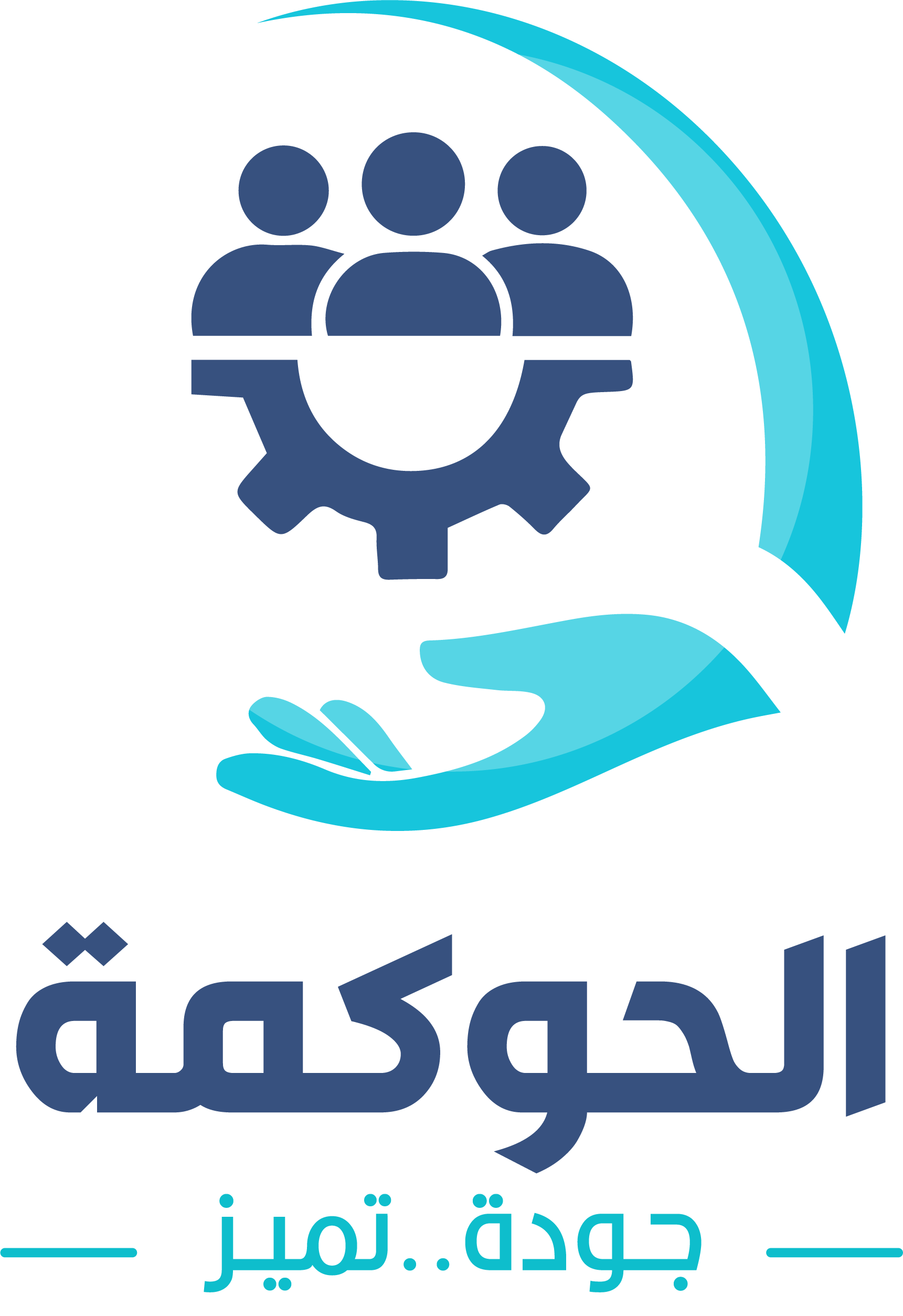 3
الحوكمة المؤسسية
أهدافنا في تطبيق الحوكمة
ولعل من أبرز اهداف تطبيق الحوكمة داخل الهيئة والتي تسعى اللجنة المختصة لتحقيقها
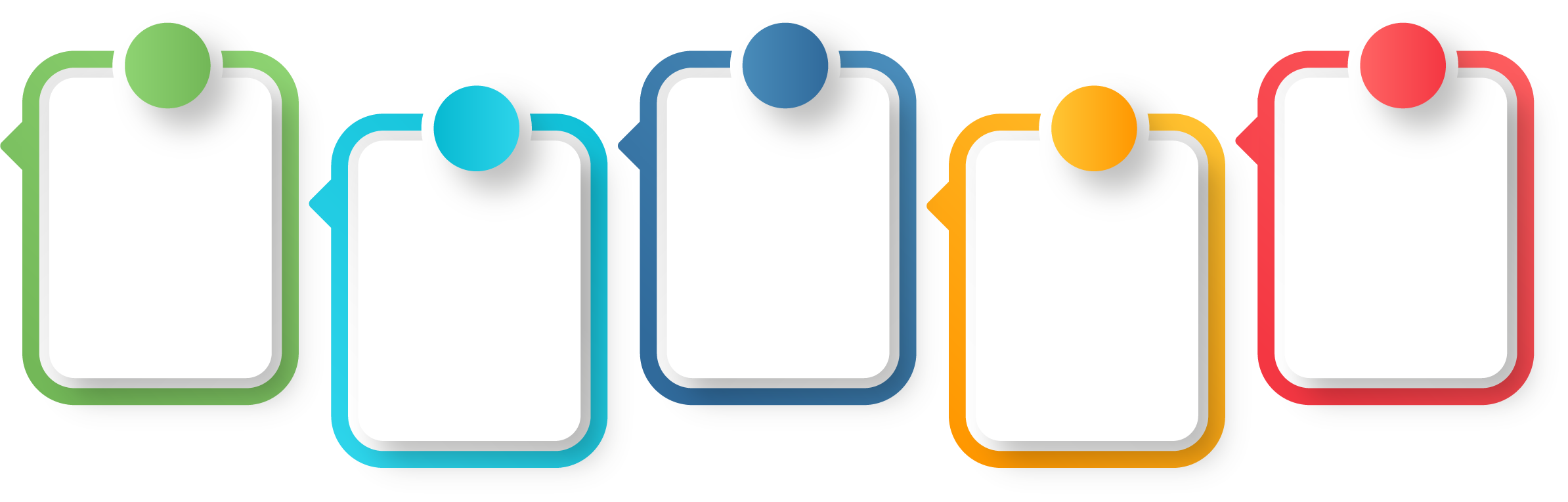 5
3
1
4
2
زيادة  نسبة رضا المواطن عن الخدمات التي تقدمها الهيئة
توجيه المجتمع نحو فرص الاستثمار من خلال الهيئة
تحسين بيئة العمل داخل الهيئة
تمكين الجهات الخارجية من اجراء الابحاث والدراسات او الاطلاع العام
وجود مصدر جيد للمعلومات الدقيقة الخاصة بكل قطاعات الهيئة
4
الحوكمة المؤسسية
زيادة
 مساهمة القطاعين
الاهلي والمدني في تحقيق
 الأهداف الإنمائية
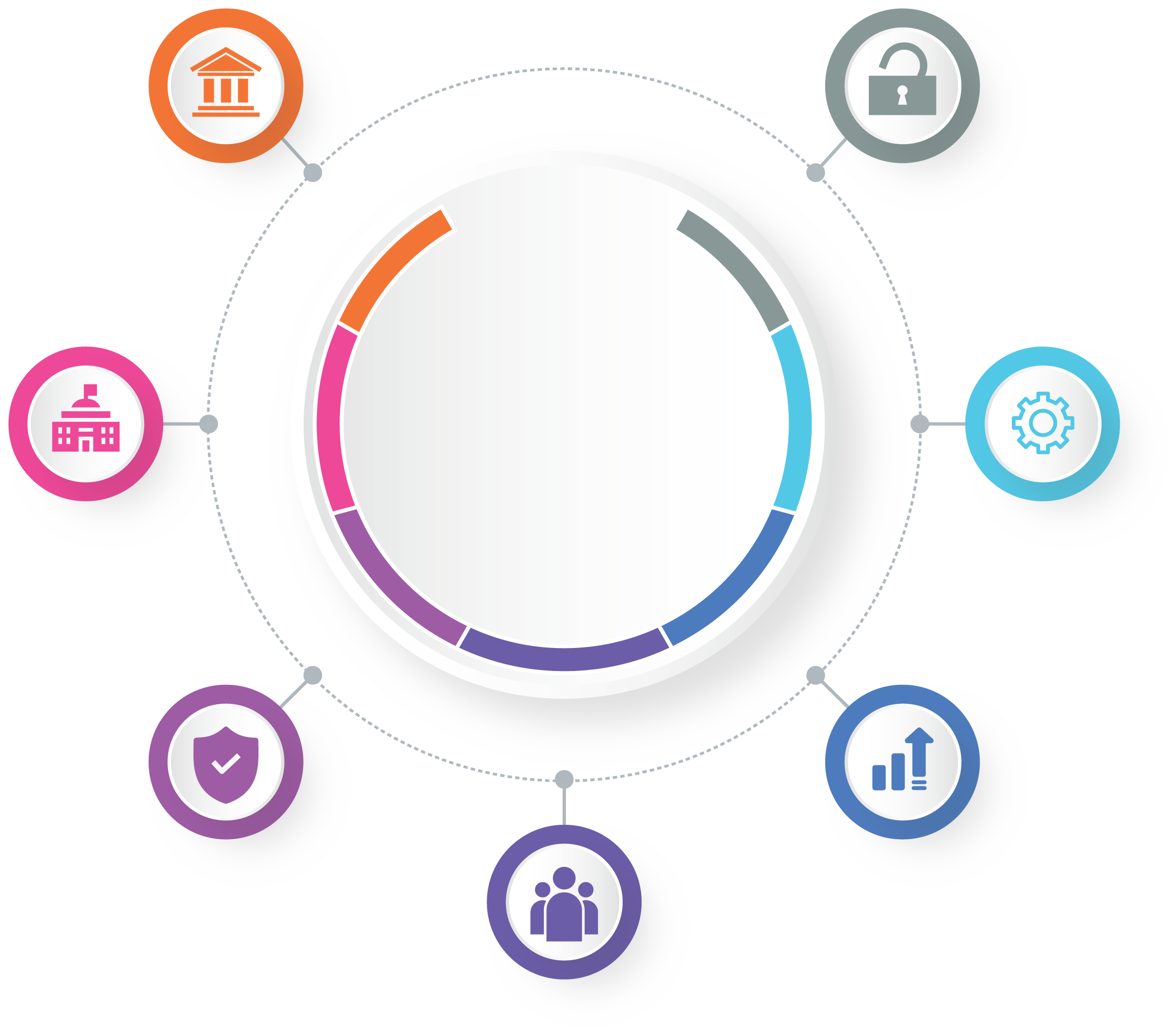 تحقيق
الحماية للمكية العامة
أهمية الحوكمة
تحسين
إدارة الخدمات وجودتها
بـناء
 الثقة بالهيئة العامة للرياضة
تعزيـز
استخدام الموارد
تقليل
 مخاطر الفساد
مشاركة
 الموظفين في الشأن العام
5
الحوكمة المؤسسية
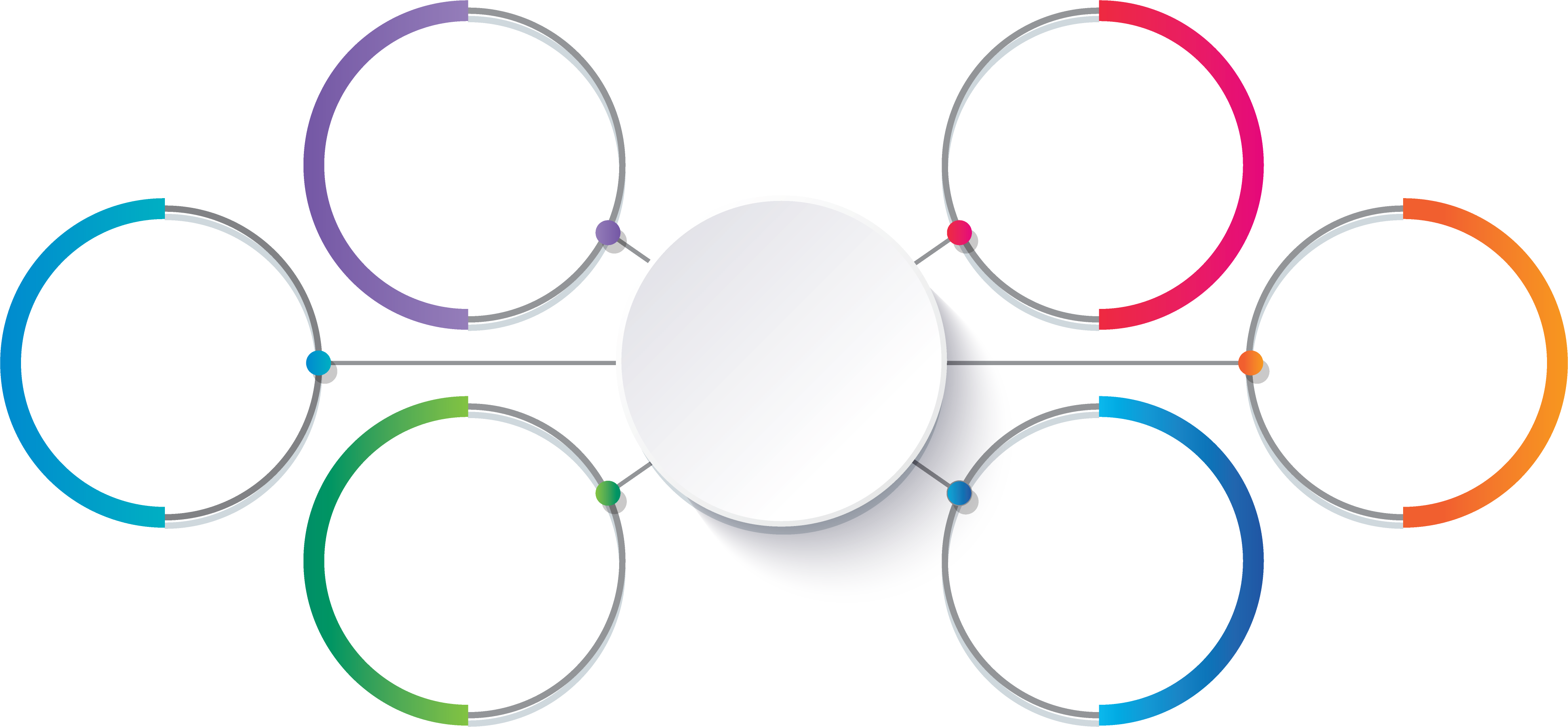 المشاركة
الشفافية
مبادئ الحوكمة
العدالة
المساءلة
الاستدامة
النزاهة
6
الحوكمة المؤسسية
ممكن تعريف الشفافية في انها الطريق في توفير جميع المعلومات الخاصة بدقة ووضوح وبشكل محدث من حيث التشريعات والاستراتيجية، والهيكل التنظيمي، والاجراءات الداخلية، والعمليات الإدارية والمالية، والقرارات والتعاميم المتعلقة بخدمات المنظومة العامة، ومواردها المالية، ومواردها البشرية، والنتائج، وحقوق وواجبات المواطنين المرتبطة بعملها.
الشفافية:
ما تم رصده
-تلتزم الهيئة بقانون ضمان حق الحصول على المعلومات والتشريعات الذي يكفل حق الوصول إلى المعلومات من قبل كافة أصحاب العلاقة، وذلك من خلال العمل على تصنيف البيانات والوثائق، ووضع الية وسياسة واضحة وميسرة تضمن تقديم المعلومات عند الطلب مع الحفاظ على سرية البيانات التي تستدعي هذا وذلك من خلال لجنة حق الاطلاع والتي تم انشاءها بموجب قرار رقم 246-2022 المؤرخ في   5-6-2022.

-تنشر الهيئة المعلومات والوثائق العادية المسموح نشرها للعموم على المواقع الإلكتروني للهيئة، محدثة وكاملة وواضحة وتتضمن ما يلي:
كافة التشريعات الأساسية) القوانين، الأنظمة، التعليمات والقرارات (الخاصة بها.
كافة التعاميم المرتبطة بالعمل.
حقوق وواجبات الموظفين وذلك من خلال تعميم دليل الموظف على كافة الموظفين عبر التراسل الالكتروني.
أسماء المسئولين والقيادين والية التواصل معهم واضحة ومنشورة عبر الموقع الالكتروني للهيئة.
الخدمات الخاصة بالجمهور متاحة مع توقيت الحصول على كل خدمة واليتها.
7
الحوكمة المؤسسية
وهي ان يخضع كافة المعاملين في المنظومة من تنفيذين واشرافيين وقيادين للمساءلة عن أفعالهم وقرارتهم، وكذلك وضع الاجراءات التي تكفل القيام بعمليات المساءلة والمحاسبة واتخاذ الاليات اللازمة عن الأفعال المخالفة للتشريعات التي تنظم السلوك الوظيفي.
المساءلة:
ما تم رصده
تمت مراجعة الهيكل التنظيمي وتحليل مدى التزامه بمتطلبات مبدأ المساءلة وذلك لغرض التحسين والتطوير.
مسؤوليات كافة الموظفين مذكورة بطريقة واضحة ومفصلة من خلال الوصف الوظيفي والاختصاصات الوظيفية لكل وحدة تنظيمية بحيث تمكن المسؤول بالقيام بسهوله بعملية التقييم والمساءلة لأداء وسلوكيات الموظفين ضمن مختلف المستويات الإدارية بشكل متكامل ودوري من خلال أداة تقييم الأداء السنوية.
تعمل الهيئة على استحداث منظومة لنظام تلقي الشكاوى حيث تتم الآلية في الوقت الحالي من خلال المقابلات المباشرة مع القيادين او عن طريق تعبئة نموذج خاص بالشكاوى يرسل الى عنوان بريد الكتروني محدد.
تتعاون الهيئة بتسهيل إجراءات التدقيق الخارجي من قبل جهات الرقابة الخارجية ذات العلاقة مثل ديوان الخدمة المدنية وديوان المحاسبة وجهاز المراقبين الماليين وتستجيب لطلباتها وتوصياتها بشكل كامل وفي الوقت المحدد وتصدر التقارير اللازمة.
8
الحوكمة المؤسسية
ممكن تعريفها بانها مجموعة القيم والمبادئ التي تتوجب أن يتحلى بها صناع القرارات والتي تتطلب وجود أسس أخلاقية تعمل كآليات يلتزم بها العاملين جميعا في أداء أعمالهم.
النزاهة:
ما تم رصده
تم اعداد الاستراتيجية الخاصة بالهيئة واطلاقها في العام 2021 تدعم هذه الاستراتيجية محور النزاهة كأحد القيم وذلك من خلال تنفيذ الحوكمة كأحد مخرجات هذه الاستراتيجية 
تم اصدار ميثاق السلوك الوظيفي ووضع آليات تنفيذية خاصة بالأخلاقيات الوظيفية. وتعميمها على كافة موظفين الهيئة وارسالها عبر التراسل الالكتروني لضمان وصولها للجميع كما سيتم تدريب الموظفين عليها قريبا.
تضمن الميثاق في تشريعاته الأساسية آليات الإفصاح عن تضارب المصالح وعلى نحو يضمن حياد أي وضع لوجود مصالح شخصية قد تؤثر على نزاهة الأعمال وسلامة القرارات.
التحقيقات الخاصة باي انتهاك للميثاق تتم بحيادية ومهنية
9
الحوكمة المؤسسية
هي عملية دعوة أصحاب العلاقة وكل الأطراف الداخلية والخارجية من الدوائر الحكومية الأخرى، المواطنين، مؤسسات المجتمع المدني، وغيرهم وتزوديهم بالمعلومات المتعلقة بالأهداف وصنع القرارات التي ستؤثر عليهم، من أجل ضمان وجود حوار حقيقي ومنظم.
المشاركة
 "حق التعبير عن الرأي"
ما تم رصده
قامت الهيئة بعمل لقاءات متعددة مع كافة الأطراف من عاملين داخل الهيئة والمستفيدين من خدماتها من اندية واتحادات ولاعبين وهيئات رياضية واللجنة الأولمبية وذلك اثناء مراحل اعداد الاستراتيجية الخاصة بالهيئة وذلك من أجل ضمان مشاركتهم في إعداد الاستراتيجية ووضع الأهداف وخطط العمل، وتزويدهم بالمعلومات الكافية بهذا الشأن.
تقوم الهيئة بتحديد خدماتها والية الحصول عليها والتي تقدمها للمجتمع من خلال وسائل التواصل والموقع الالكتروني للهيئة.
تتواصل الهيئة مع منظمات المجتمع المدني بشكل منتظم عن طريق الأنشطة الرياضية والترفيهية التي يقدمها قطاع الرياضة للجميع.
قامت الهيئة بدعوة كافة الأطراف المعنية بصنع القرار الرياضي الخاص بلائحة الاحتراف الرياضي وذلك من خلال إقامة ندوة تعريفية لإطلاق اللائحة يوم الثلاثاء الموافق 4/10/2022.
10
الحوكمة المؤسسية
هي ان تأتمر المنظومة بكل من فيها من عاملين ومستفيدين لأمر القانون الذي يعتبر الأساس الذي ترجع له الهيئة في اصدار التشريعات والتعامل مع الجميع.
العدالة
المساواة وسيادة القانون"
ما تم رصده
كافة التشريعات الأساسية للهيئة من قوانين، أنظمة، تعميمات ولوائح، لها سند تشريعي سليم وواضح.
تطبق الهيئة جميع تشريعاها وتعميماتها وقراراتها وتنفذها على كافة العاملين فيها او المستفيدين من خدماتها وأصحاب العلاقة بشكل ثابت وموحد وعادل.
تحد الهيئة من الاستثناءات الواردة في تشريعاتها وتعاميمها بشكل ملحوظ بما يتناسب مع تحقيق العدالة بين كافة العاملين فيها وبين المستفيدين من خدماتها من المواطنين وأصحاب العلاقة من أندية واتحادات وهيئات رياضية مختلفة. 
أسس وآليات التظلم الداخلي الخاصة بالعاملين بالهيئة واضحة ومفعلة ومتوافقة مع نظام الخدمة المدنية.
أهداف استراتيجية الهيئة ومخرجاتها تشمل كل قطاعات الهيئة دون تمييز كما تشمل المستفيدين من خدماتها والمتعاملين معها من الأطراف الخارجية من هيئات رياضية أو أفراد المجتمع.
إدارة التفتيش والتدقيق في الهيئة تحت اشراف الوزير المختص في الهيكل التنظيمي مما يعني ممارسة دورها الرقابي بكل عدالة.
يفصل الهيكل التنظيمي للهيئة بين التخصصات التنفيذية والرقابية بحيث لا يكون المدير العام رئيس لمجلس الإدارة.
عدد المتخصصين من العاملين في المجال القانوني متناسب مع كمية العمل في الهيئة.
11
الحوكمة المؤسسية
هي قدرة المنظومة الحكومية على التكيف مع اية تغيرات او أحداث اجتماعية أو اقتصادية، وذلك للوصول إلى توازن بين الأهداف المختلفة للمنظومة لضمان استدامة الموارد المالية والبشرية.
الاستدامة 
(الرؤية- الفاعلية-إدارة المخاطر)
ما تم رصده
تتم في الوقت الحالي مراجعة وتقييم الهيكل التنظيمي للهيئة والتحسين عليه لضمان الفاعلية اللازمة لمعالجة أي ازدواجية أي تداخل في الاختصاصات والصلاحيات وذلك تمهيدا لعرضه على لجنة التخطيط في الهيئة وعرضه على مجلس الخدمة المدنية.
استندت الهيئة عند اعداد الاستراتيجية إلى الأدلة والبيانات والدراسات الخاصة بالعاملين ومتلقي الخدمة من المجتمع المدني والهيئات الرياضية.
أهداف استراتيجية الهيئة محددة، وقابلة للقياس، ويمكن تحقيقيها، وذات صلة، كما انها تراعي احتياجات العاملين ومتلقي الخدمة من الأطراف الخارجية بالمجتمع.
تجري الهيئة تخطيط شامل وإعادة الهيكلة للقوى العاملة وذلك لضمان توزيع الكفاءات للعمل ودعم رأس المال البشري. 
تعد الهيئة التعميم الخاص بمكافئة التميز للعاملين وذلك لضمان دعم ثقافة الابتكار والتفوق والتميز بين العاملين.
لدى الهيئة لائحة للاستثمار خاصة بقطاع الرياضة التنافسية.
يتكون مجلس الإدارة من 9 أعضاء منهم رئيس مجلس الإدارة والمدير العام للهيئة وبقية الأعضاء 3 معينين و4 يمثلون الجهاز الحكومي من ذوي الاختصاص وذاك وفقا لمرسوم انشاء الهيئة.
12
الحوكمة المؤسسية
كافة التشريعات والقوانين واللوائح الخاصة بآلية العمل متاحة للأعضاء.
يتمتع مجلس الإدارة بسلطة منفصلة وحدود منفصلة بالصلاحيات عن السلطة التنفيذية المتمثلة بالجهاز القيادي والإداري للهيئة.
يساهم مجلس الإدارة في تحديد الاستراتيجية الخاصة بالهيئة والسياسات بشكل عام.
كافة إجراءات واختصاصات أعمال مجلس الإدارة ذكرت ضمن مرسوم انشاء الهيئة رقم (97) لسنة 2015.
يقوم أمين السر بتسجيل وحفظ كافة محاضر الاجتماعات والسجلات وأعمال مجلس الإدارة.
تجتمع اللجان في مجلس الإدارة بصورة منتظمة بما يقارب 6 اجتماعات خلال السنة.
تشير اللائحة الداخلية لمجلس الإدارة الى تشكيل العدد المناسب من اللجان التي تساعد المجلس في أداء أعماله على النحو المطلوب وممارسة دوره بالتخطيط والرقابة.
تتمتع اللجان داخل مجلس الإدارة بكافة الصلاحيات والاستقلالية التي تمكنها من أداء أعمالها.
يقوم مجلس الإدارة بإبلاغ الجهاز التنفيذي للهيئة بأعمال اللجان ومخرجاتها والذي يقوم بدوره في تبليغها للمعنين من داخل وخارج الهيئة.
 الية المساءلة للأعضاء تتم عن طريق توجيه كتب رسمية للأعضاء المعنين.
13
الحوكمة المؤسسية
التصنيف والتقييم
ساعدت عملية التصنيف والتقييم الأولية لمختلف القطاعات في الهيئة العامة للرياضة ومجلس الإدارة في تحديد مواطن القوة والضعف وذلك لما ينطوي عليه من تحليل دقيق وعميق لكافة المنظومة من قبل اللجنة مما سيساهم في عملية التحسين والتطوير وذلك تمهيدا لتطبيق الحوكمة المؤسسية.
تم تنفيذ هذه المرحلة من خلال قيام السادة أعضاء اللجنة السيدة: سعاد دهراب والسيد: جاسم الصفار بإجراء عملية تقييم ذاتي للهيئة من خلال تطبيق أداة التقييم المؤسسي الموجودة في الدليل الوطني للحوكمة المؤسسية بالجهاز الإداري، ومن ثم مناقشتها مع بقية الأعضاء بالاجتماع الرابع للجنة من أجل التوصل إلى توافق ووضع مجموعة مشتركة من الأفكار حول ما يجب أن تقوم به الهيئة لتحقيق الحوكمة وذلك خلال جدول زمني وخطة تنفيذية.
على أن تتضمن خطة التحسين جدول زمني لتنفيذ إجراءات التطوير وموعد مقترح لأجراء تقييم أخر وذلك للمقارنة بما تم خلال الربع الأول والفترة القادمة.
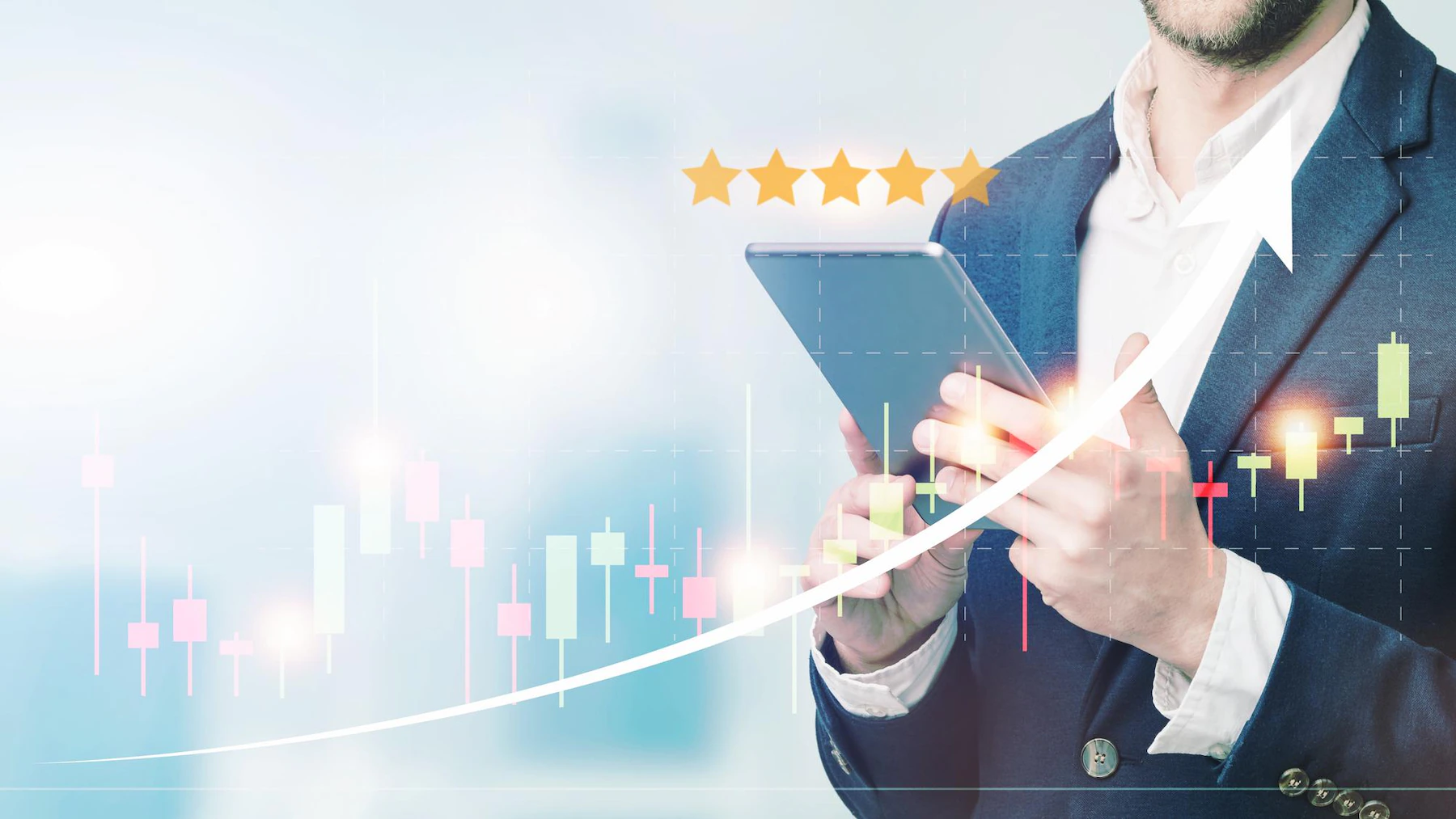 14
الحوكمة المؤسسية
الفترات الزمنية لتنفيذ ومتابعة الحوكمة المؤسسية للسنة الأولى من عمل اللجنة:
الربع الأول: الفترة من مايو 2022 حتى أغسطس 2022
الربع الثاني: الفترة من أغسطس 2022 حتى نوفمبر 2022
الربع الثالث: الفترة من نوفمبر 2022 حتى فبراير 2023
الربع الرابع: الفترة من فبراير 2023 حتى مايو2023
15
الحوكمة المؤسسية
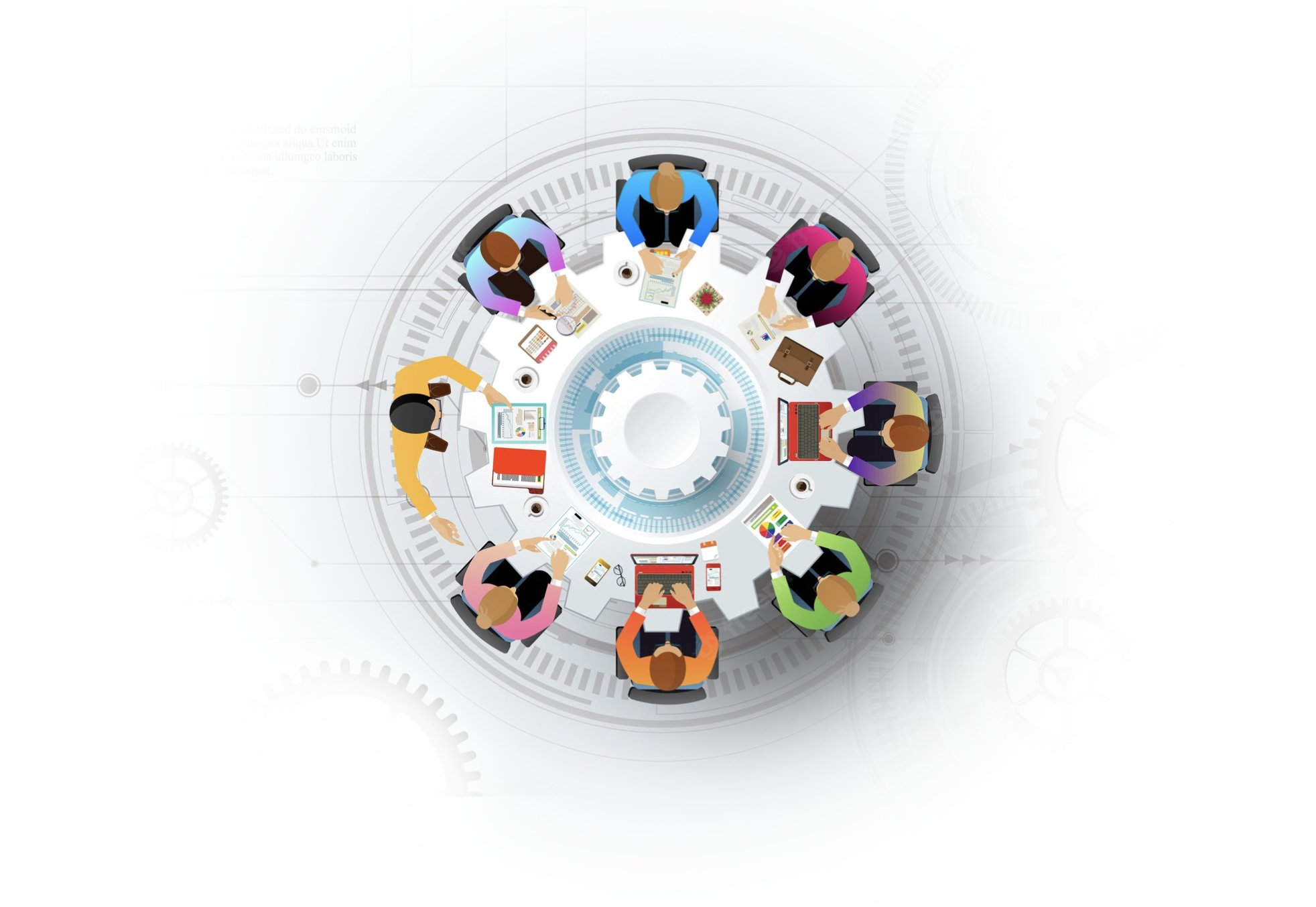 مصفوفة التقييم
16
الحوكمة المؤسسية
جدول قياس الاوزان والنسب
17
الحوكمة المؤسسية
جدول قياس الاوزان والنسب
النسبة
المئوية
المجموع
100
٦٥٪
٢٦٠
التقييم المستهدف للربع الثاني
45
30
30
30
25
43
48.75٪
195
31
24
تقييم الربع الأول
22
21
14
150
١٠٠٪
٤٠٠
50
50
50
50
50
تقييم حالة العنصر
30
10
10
10
10
10
عدد عناصر المراجعة
العدالة
الإستدامة
المشاركة
النزاهة
المساءلة
الشفافية
5
5
5
5
5
5
قيمة العنصر
18
الحوكمة المؤسسية
أولويات التنفيذ
19
الحوكمة المؤسسية
المرفقات
20
الحوكمة المؤسسية
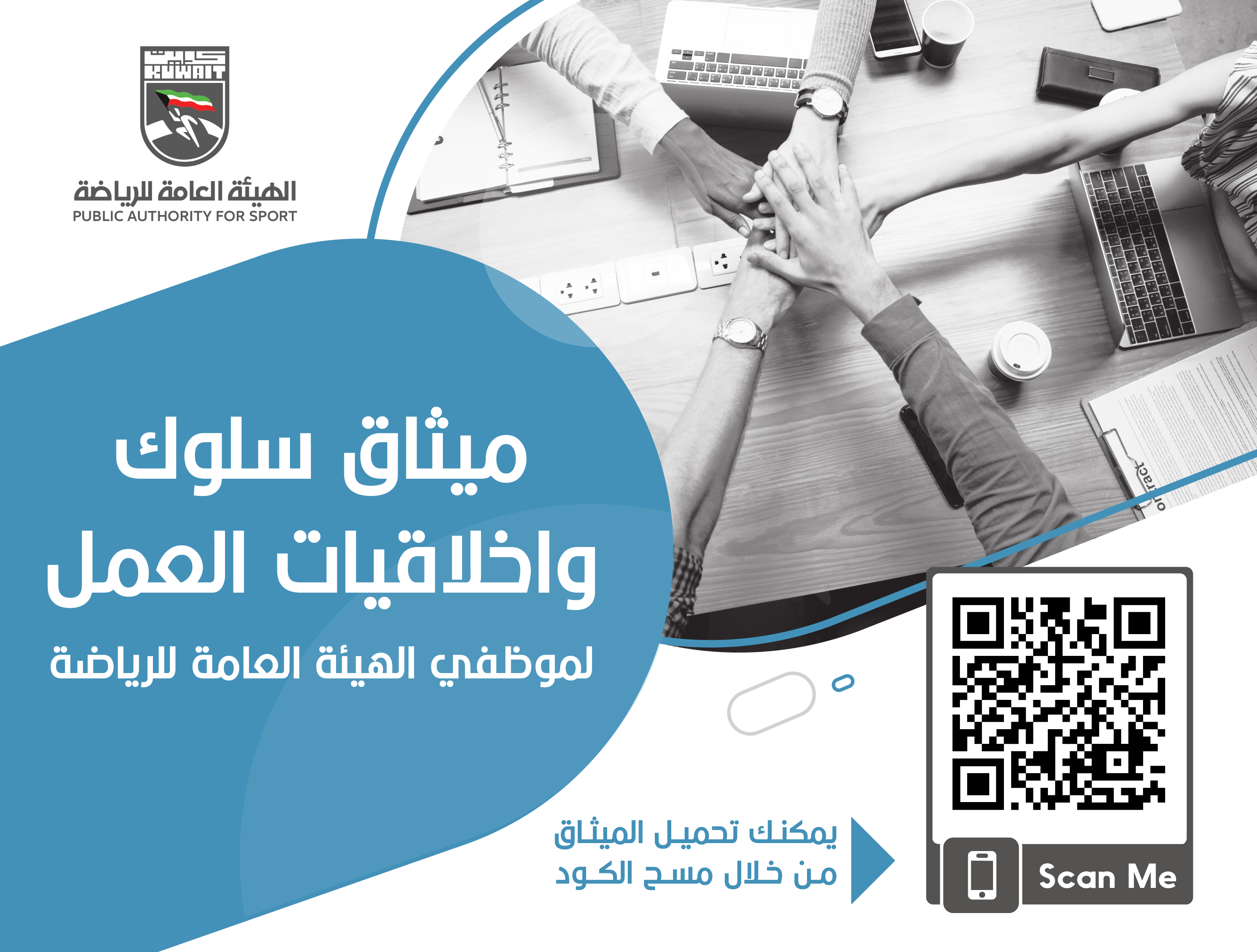 21
الحوكمة المؤسسية
نموذج تقييم حالة العناصر
١٥٠
٥٠
٥٠
٥٠
٥٠
٥٠
٨٤
٤٠
٢٤
٢٢
٢٦
١٥
22
الحوكمة المؤسسية
نموذج: أداة التقييم المؤسسي 
داخل الهيئة العامة للرياضة
23
الحوكمة المؤسسية
24
الحوكمة المؤسسية
25
الحوكمة المؤسسية
26
الحوكمة المؤسسية
27
الحوكمة المؤسسية
28
الحوكمة المؤسسية
29
الحوكمة المؤسسية
30
الحوكمة المؤسسية
شكراً لكم
31